Finishing Up(working for good results)
EDC&I 505  Masters Orientation
Dec. 5, 2011
Options
Project
Popular
Great flexibility
Thesis
Somewhat more demanding
Passage to doctoral work
Exam
Least demanding
Less connection to your current practice
AND general requirements for graduation
Project
Focus on improving practice
What’s possible:
New/draft curriculum
Evaluation of an existing program
Design of an evaluation plan
Proposal for funding, policy change
Review of research
Project (cont.)
Depending on scope of work, may require IRB/Human Subjects approval
Can connect to an existing project or set of work you are currently doing for your job
Submit to 2 faculty; 1-hour “defense” (“the exam,” in the UW Grad School’s definition)
Register for EDC&I 600
Project in Context
If you want to connect a project to a set of work you (and maybe others) are doing, how do you do that?
Three parts:
Where it came from
What it is
Results, next steps, etc.
Format: Can vary with type of work 
(Not necessarily “a big term paper”)
“Oreo Cookie” model:

Background, purpose, design


The work




Evaluation, next steps, reflection
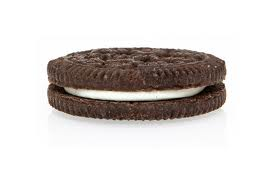 Thesis
“Little Dissertation”
Grad School requirements (proposal, format, etc.)
Copy of final draft to grad School
Negotiate focus and approach w. adviser
If empirical, may require IRB/Human Subject approval
Great practice for those considering continuing on to doctoral work
Can result in publication, conference presentations
Submit to two faculty; 1-hour “defense” (“the exam,” in the UW Grad School’s definition)
Register for EDUC 700
Exam
Extra course work at 500-level
May be quickest way to get through the program for some people
Written exam
Questions often negotiated with adviser
Submit to 2 faculty
Adviser may request an additional oral presentation on the exam
Register for 3 additional 500-level courses
Other Graduation Requirements
Make sure you meet the UW’s and the College’s MEd requirements for degree completion
It’s your responsibility to make sure you’ve satisfied all these
Don’t count on your adviser knowing!
Transcripts are checked by computer in the Grad School (so don’t assume, “they’ll know what I mean…”)
Problem?  Remember, you can petition the Grad School
Make sure staff in OSS know what you’re doing; their support can be crucial!
DON’T FORGET!!
To graduate, you must “request to graduate” with the UW Grad School 
Online
During quarter when you expect to finish
Don’t forget to do this!  It can delay your graduation and cost you money!
Also, complete the College’s “Degree Completion Form” and get your adviser’s signature
What Can you Do with Your MEd?
Move to a better position within existing organization/school/college
Move to a different school/college
Work for a non-profit organization, informal education agency, foundation, local government, media outlet, etc.
Set up a consulting operation
Become an author/materials developer
Shift career paths (school  private industry; community college  university, etc.)
Want to Go Further?
Continuing on to doctoral work
At UW
Elsewhere
Transferring into the doc program
At UW CoE, by petition (CoE Grad Std Manual, p. 21)
What doctoral work looks like
What a dissertation is
Where it can take you
C&I Colloquium
Present your project/thesis/portfolio of work at C&I Colloquium 
Typically the last week of classes in a given quarter
In AU 11:  Weds., Dec. 7, at 7:00 pm, MLR 212
Come to at least one of these as an observer before you plan to present to see how it’s done (and what sorts of work other students have done)
And later…
Come to the College of Ed Spring reception (typically in the morning on the same day as UW Graduation
In Spring, 2012:  Sat., June 9
Stay in touch!
Join UW Alumni Association
Get on the College’s alumni mailing list
(We promise not to bother you for donations… much!)
This Course
Should we offer this course again?
What else (other information) should it include?
What should it not include?
Same format?
Thanks!
And good luck as you make your way forward!